發現生命之美 （國小級生命教育教材系列 I）
生命是一個奧祕，她的內涵寬廣；
生命讓萬物賴以生存，展現出各異其趣的生命跡象；
生命有其秩序，生命也有其多樣性；生命令人驚異，生命也令人讚嘆；
生命需要學習，生命也需要尊重；
徜徉在生命教育的活動裡，引導孩子發現生命之美，進而欣賞生命、珍愛生命，是本套教材努力的目標。讓我們一起來探索吧！
？ ？ ？ ？ ？ ？ ！ ！ ！ ！ ！ ！ ！
生命教育教材
教材各年級教學主題
  一年級  好棒的生命—次序之美
  二年級  自我保護—界線之美
  三年級  特別的生命—特別之美
  四年級  生命的養分—習慣之美
  五年級  逆境中的價值—逆境之美
  六年級  生涯發展—理想之美
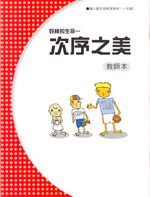 次序之美
總目標：引導學生體認次序之美，進而樂意成為一個生活有規律、做事有次序的人。
一年級次序之美—好棒的生命
發現次序
次序小豆豆
我會守次序
次序之美
如果沒有次序
有次序的家庭
有次序的遊戲
界線之美
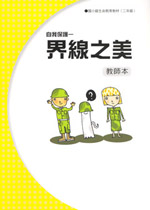 總目標：引領學生從大自然植物、動     　 
                 物具有保護自己的功能，進
                 而知道：
1.自己的身體也需要受到保護，能畫出
   安全界線。
2.自己有保護自己的能力和方法。
3.如何幫助被害者同學.。
4.遠離危險的環境與人事物。
二年級  界線之美—自我保護
神奇的護身術1
神奇的護身樹2
保護自己
愛護別人
界線之美
我不會上當
身體的界線
誰是壞人
特別之美
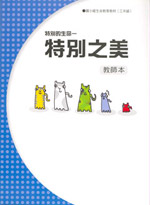 總目標：引導學生明白人我的差異，發掘自我的特質與優點，進而學會肯定自我，以積極樂觀進取的生活態度面對成長的過程，並且實際付諸行動去實踐生活當中的每一項計畫。
三年級  特別之美—特別的生命
特別生命
特別的行動
特別的自然界
特別之美
特別的你我他
特別的愛
特別的美
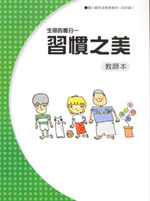 習慣之美
總目標：教導學生培養生命品格上的好習慣，藉此提升孩子的生活品質，建立日後成功的關鍵。
四年級  習慣之美—生命的養分
白與黑的對抗
樂觀與悲觀
特殊王牌︰愛
習慣之美
感恩與抱怨
好話與壞話
整潔與骯髒
逆境之美
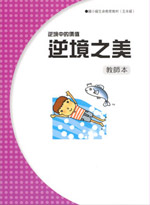 總目標：引導學生體驗逆境之美，進而學習勇於面對逆境，在挫折困難中體會逆境的價值。
五年級  逆境之美—逆境中的價值
苦，很COOL的祝福
苦人專輯（1）
與幸福有約
逆境之美
苦人專輯（2）
苦盡甘來
苦中作樂
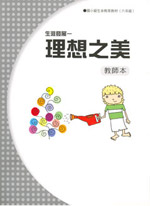 理想之美
總目標：引導學生體認自我效能，並對自我實現生涯發展有理想、盼望與方向。
六年級  理想之美—生涯發展
聰明的人
發現聰明
讓世界更美麗
理想之美
聰明的任務（1）
聰明向前走
聰明的任務（2）